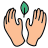 «Событийное волонтёрство»
Работу выполнила : Хупутдинова Розалина Гауниевна ,ученица 10 класса МОБУ Новобердяшская СОШ МР Каридельский район РБРуководитель: Гиндуллина Зилия Туктагуловна,учитель башкирского языка и литературы
Событийное волонтёрство-
это добровольческая деятельность,
направленная на помощь в организации и проведении крупных значимых событий местного, регионального ,федерального и международного уровня
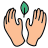 Проблема: гуманизациямолодежной среды и оказание всесторонней социально-психологической помощи и поддержки нуждающихся категорий граждан
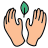 У нас в деревне есть волонтёрское движение «Молодая Гвардия»В этом движении принимают участие старшеклассники нашей школы
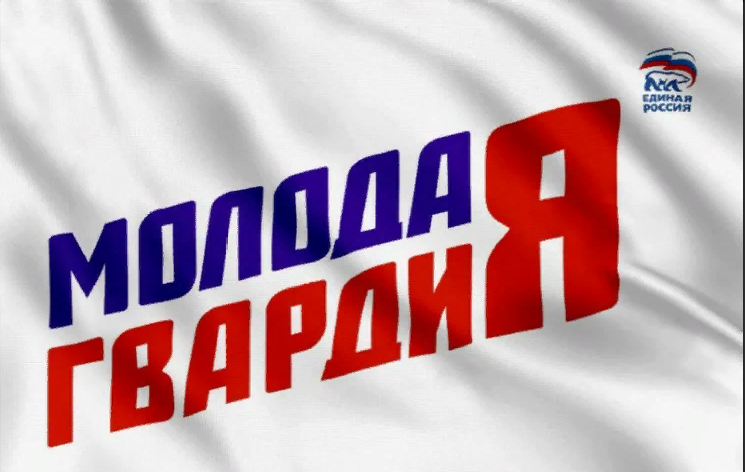 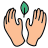 Целью нашего волонтёрского движения «Молодая Гвардия» является-
обеспечение эффективного участия необходимого количества подготовленных волонтеров в организации и проведении мероприятия и достижении его целей
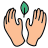 Задачи:
●продвижение ценностей мероприятия ,имиджа территорий ,национальных ,профессиональных, социальных групп ;
●популяризация добровольческого движения и вовлечение в регулярные добровольческие практики различных социальных и половозрастных групп;●развитие инфраструктуры поддержки добровольческих инициатив;●накопление человеческого капитала;
●создание атмосферы праздника и гостеприимства;
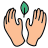 Основные шаги по реализации:
●Привлечение 
●Отбор
●Подготовка волонтеров●Организация работы волонтеров и управление их деятельностью 
●Подведение итогов волонтерской программы
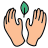 Наши волонтёры устраивают различные мероприятия, такие как:
Экологические субботники
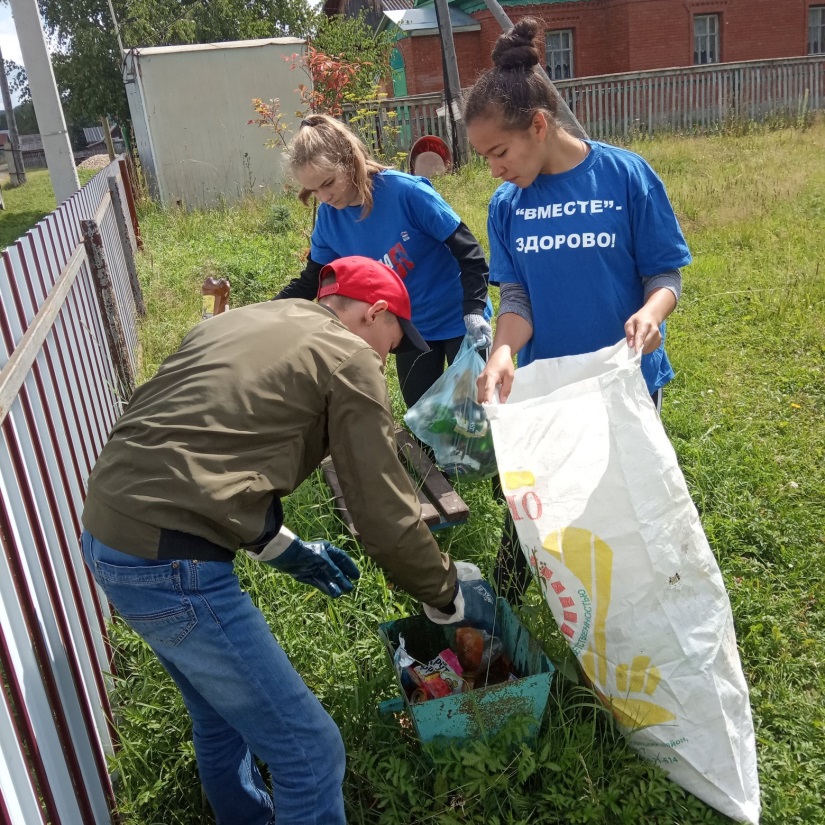 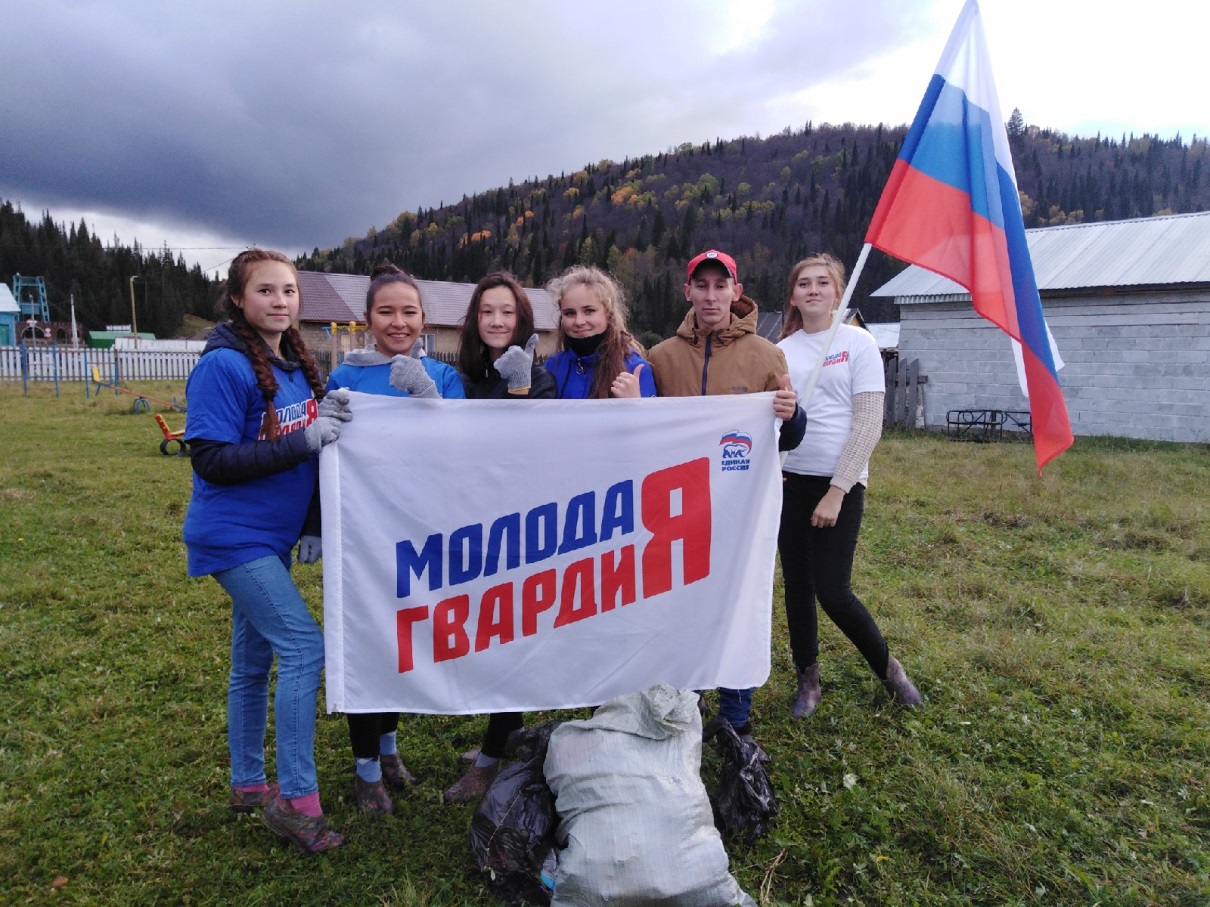 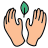 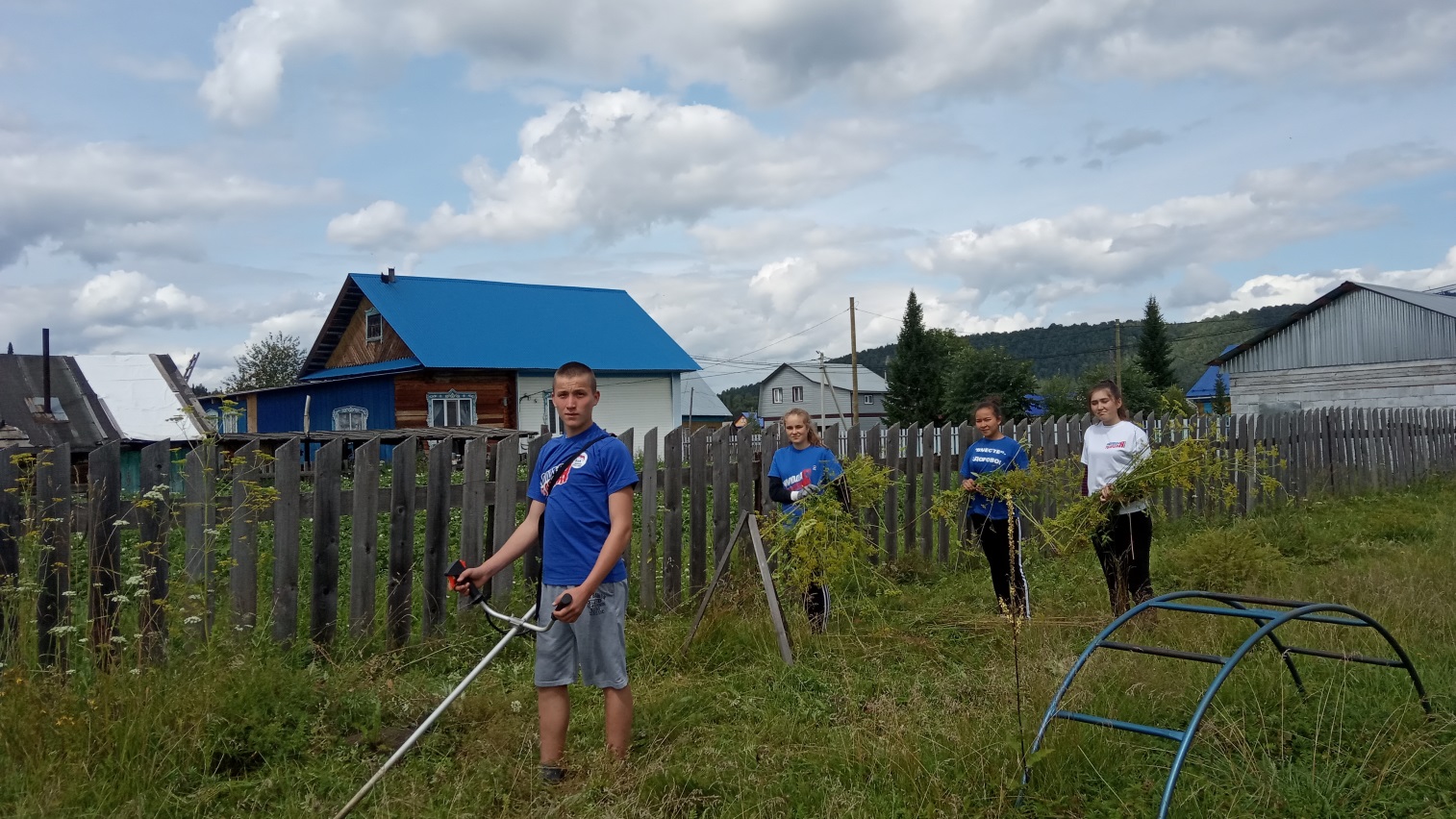 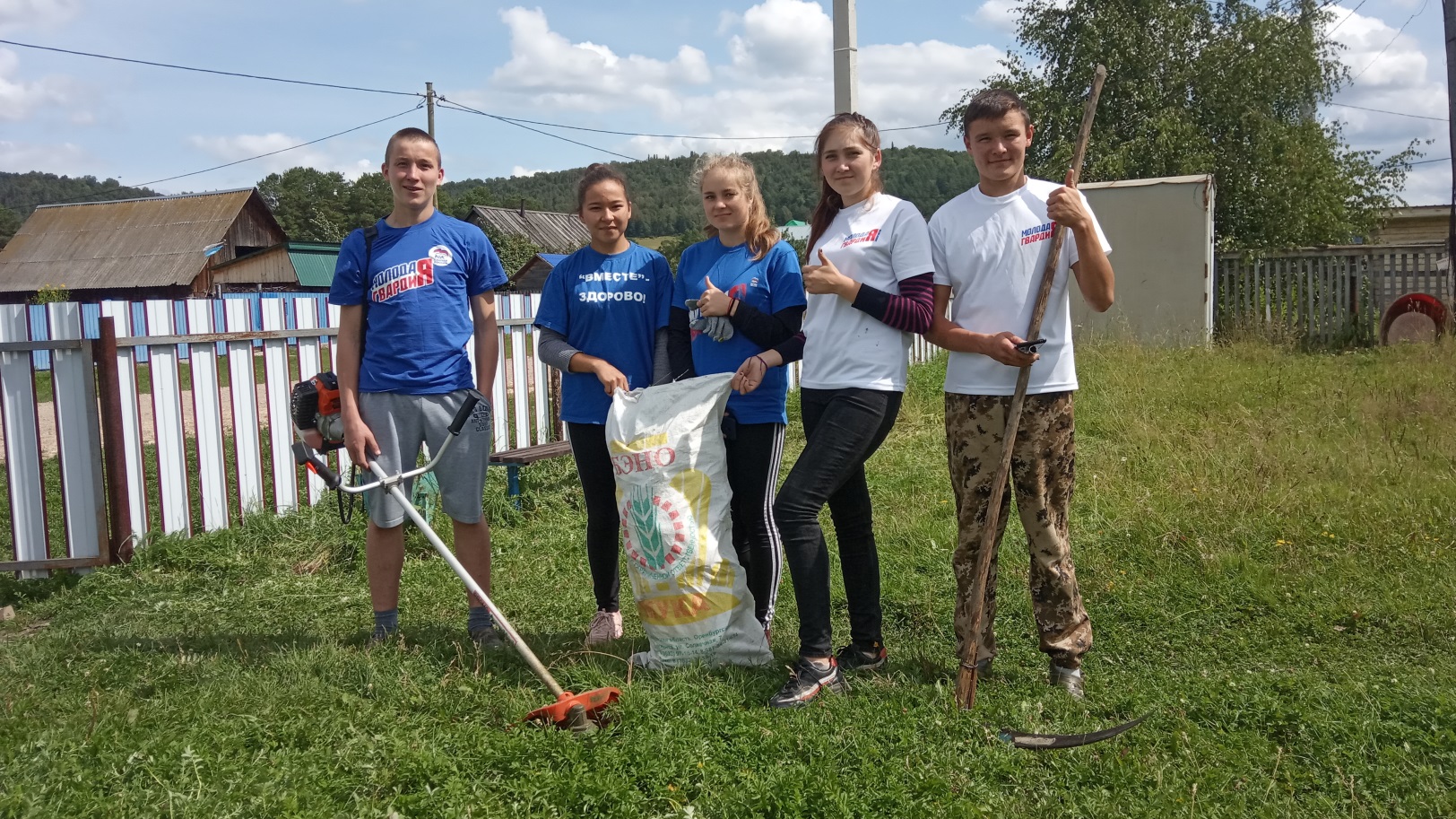 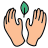 Посадка деревьев
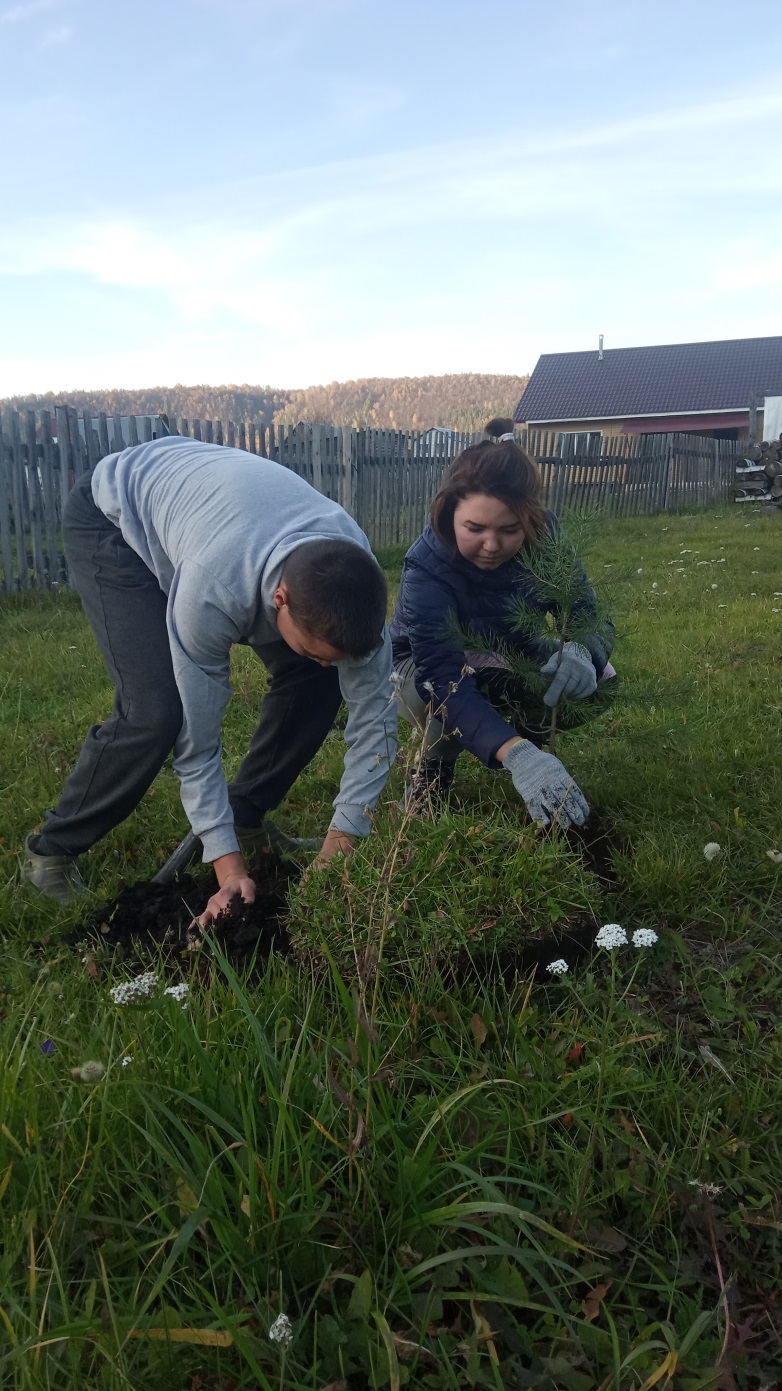 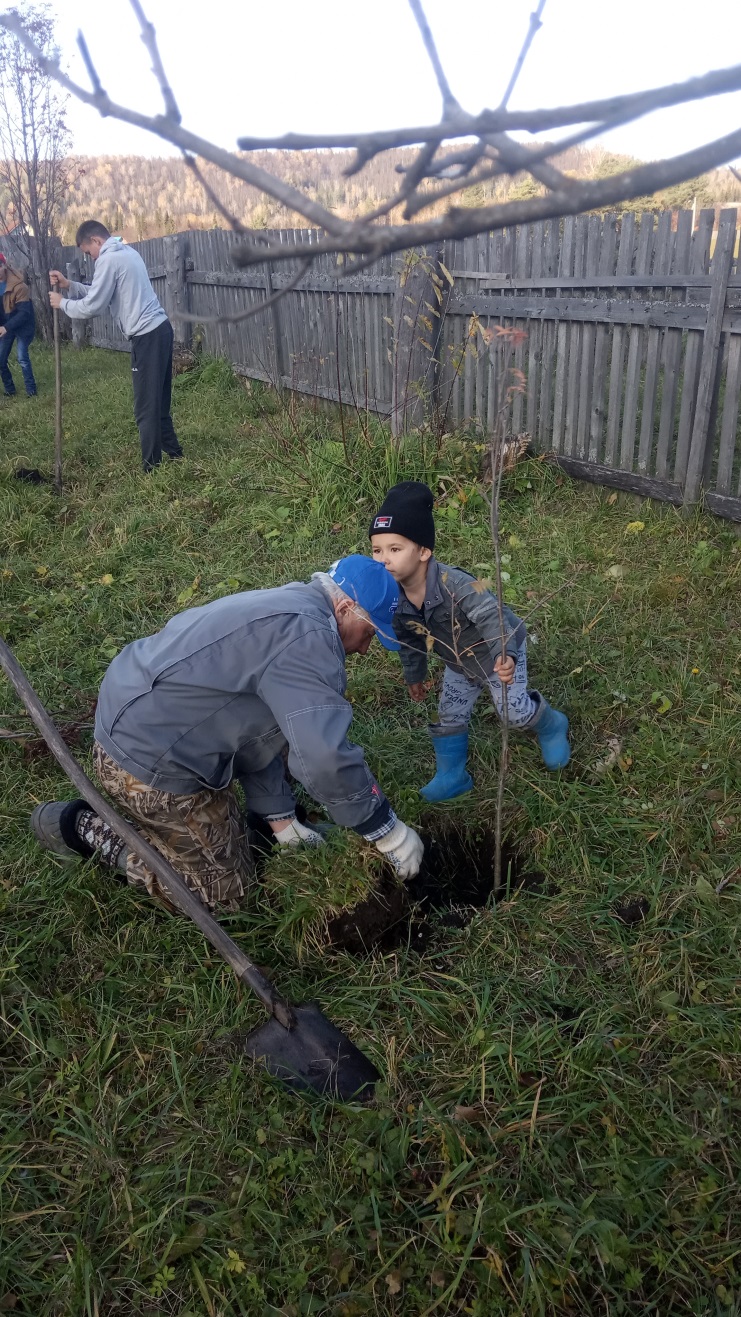 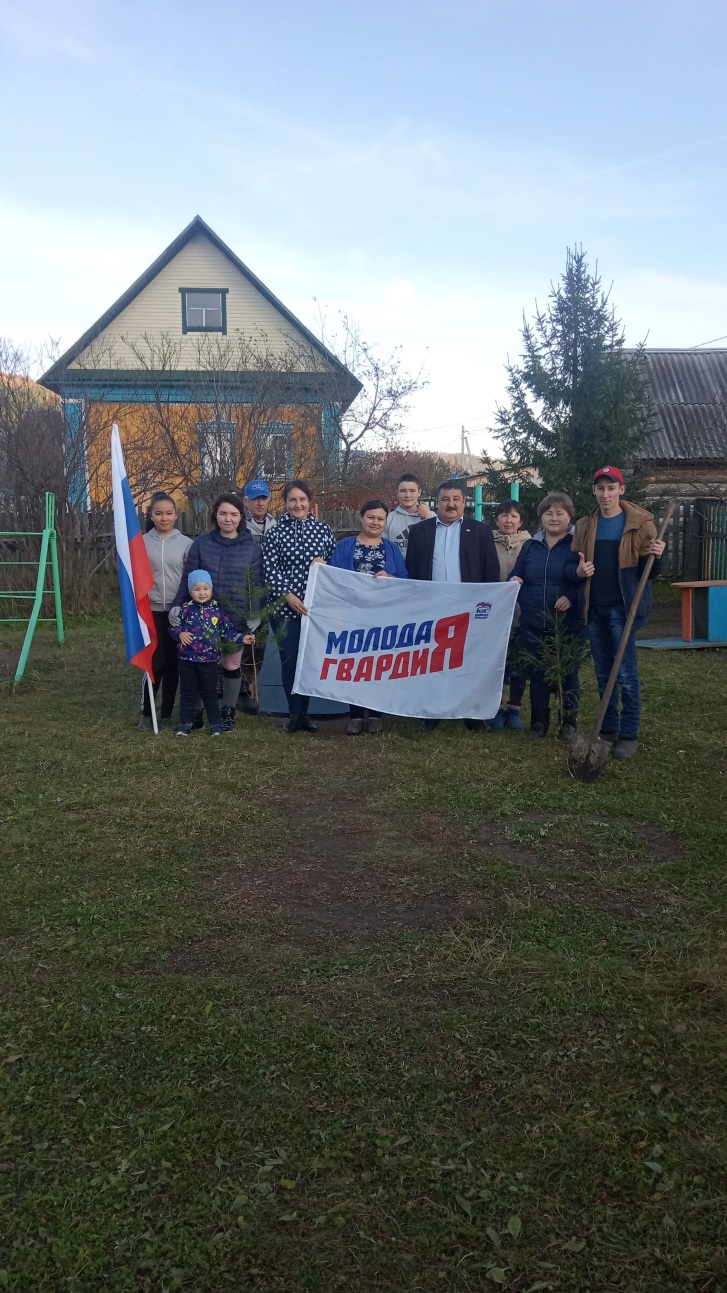 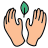 Просветительские беседы  для начальных классов с участием наших волонтёров
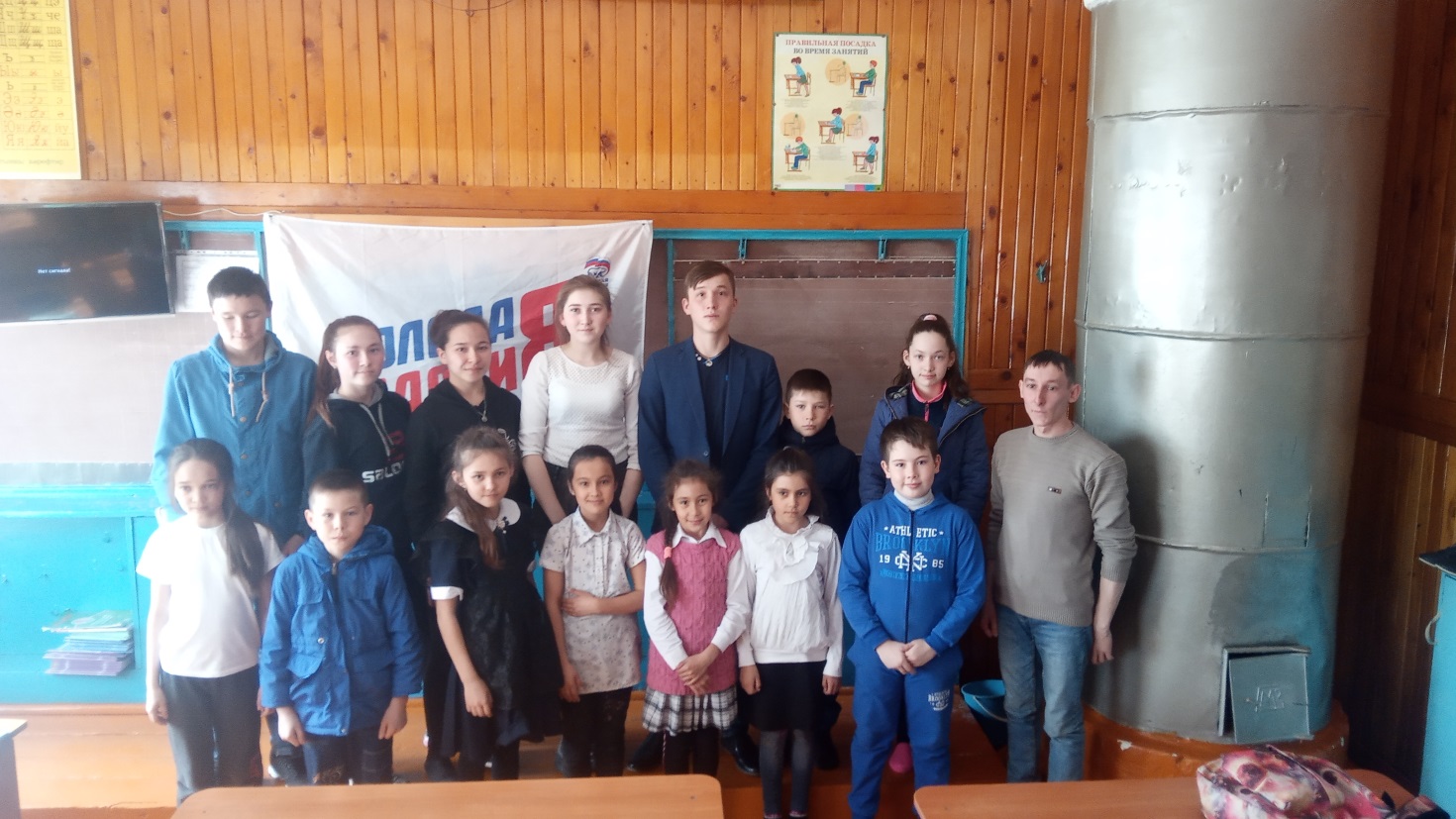 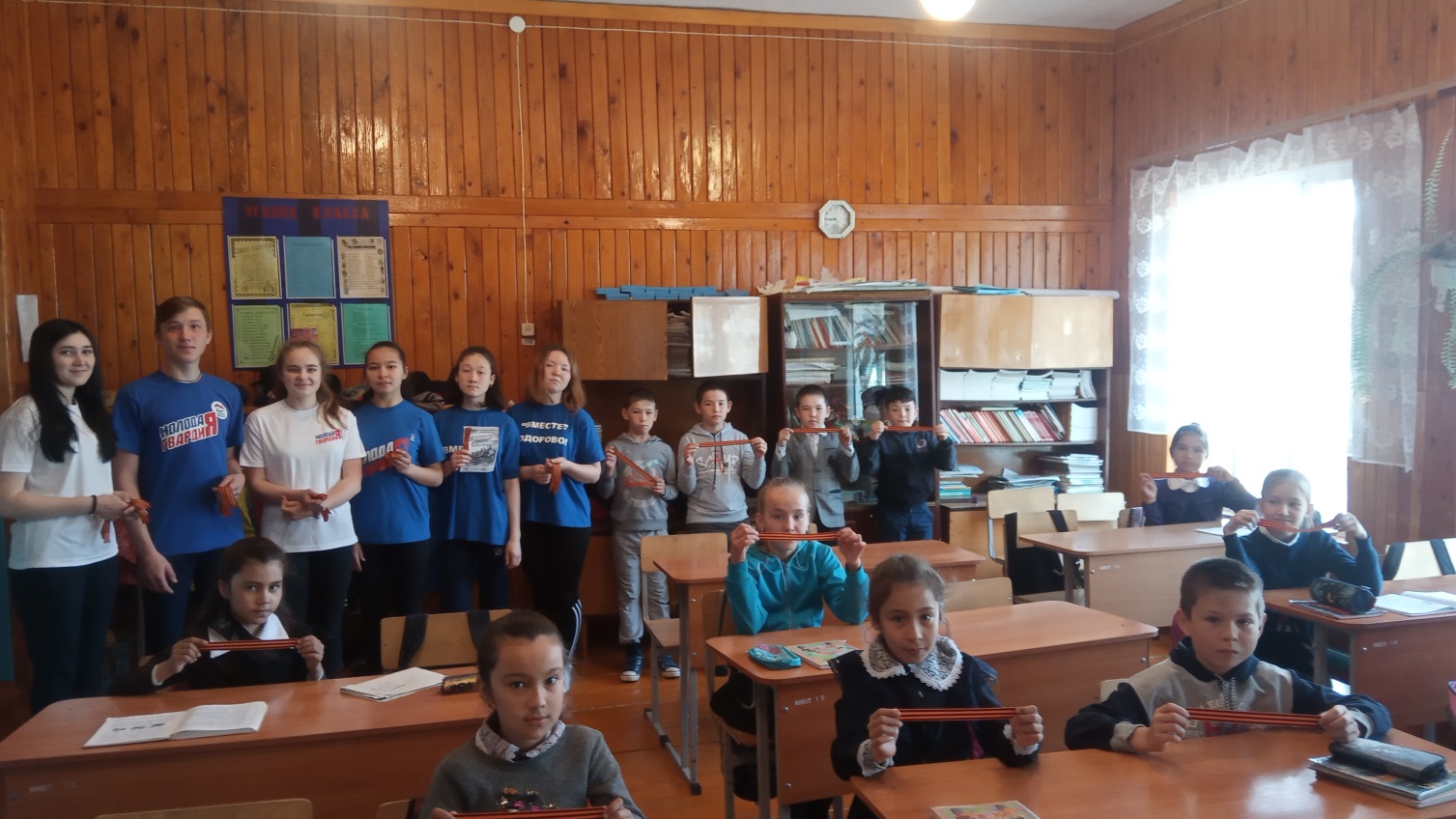 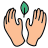 Очистка от снега
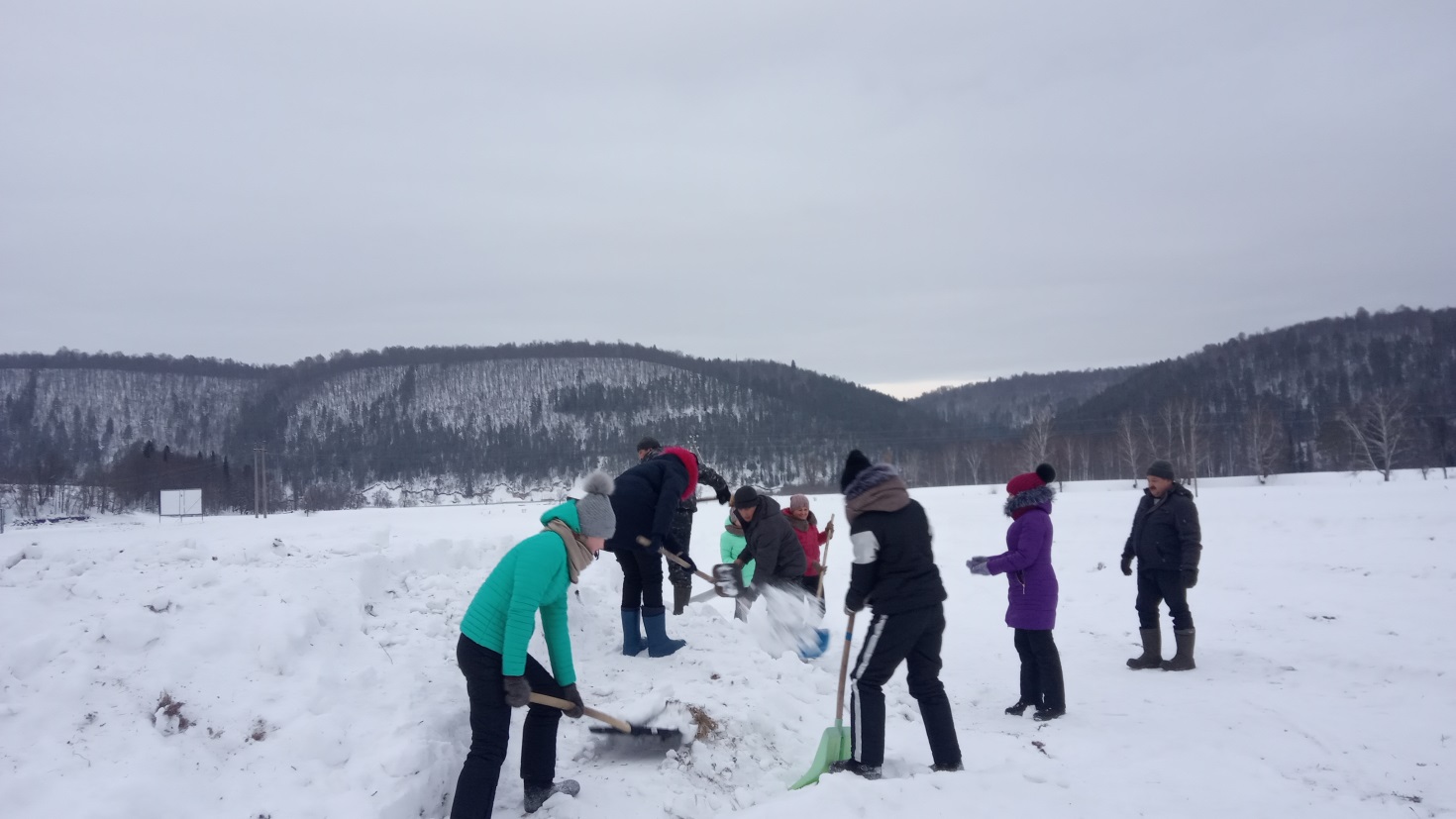 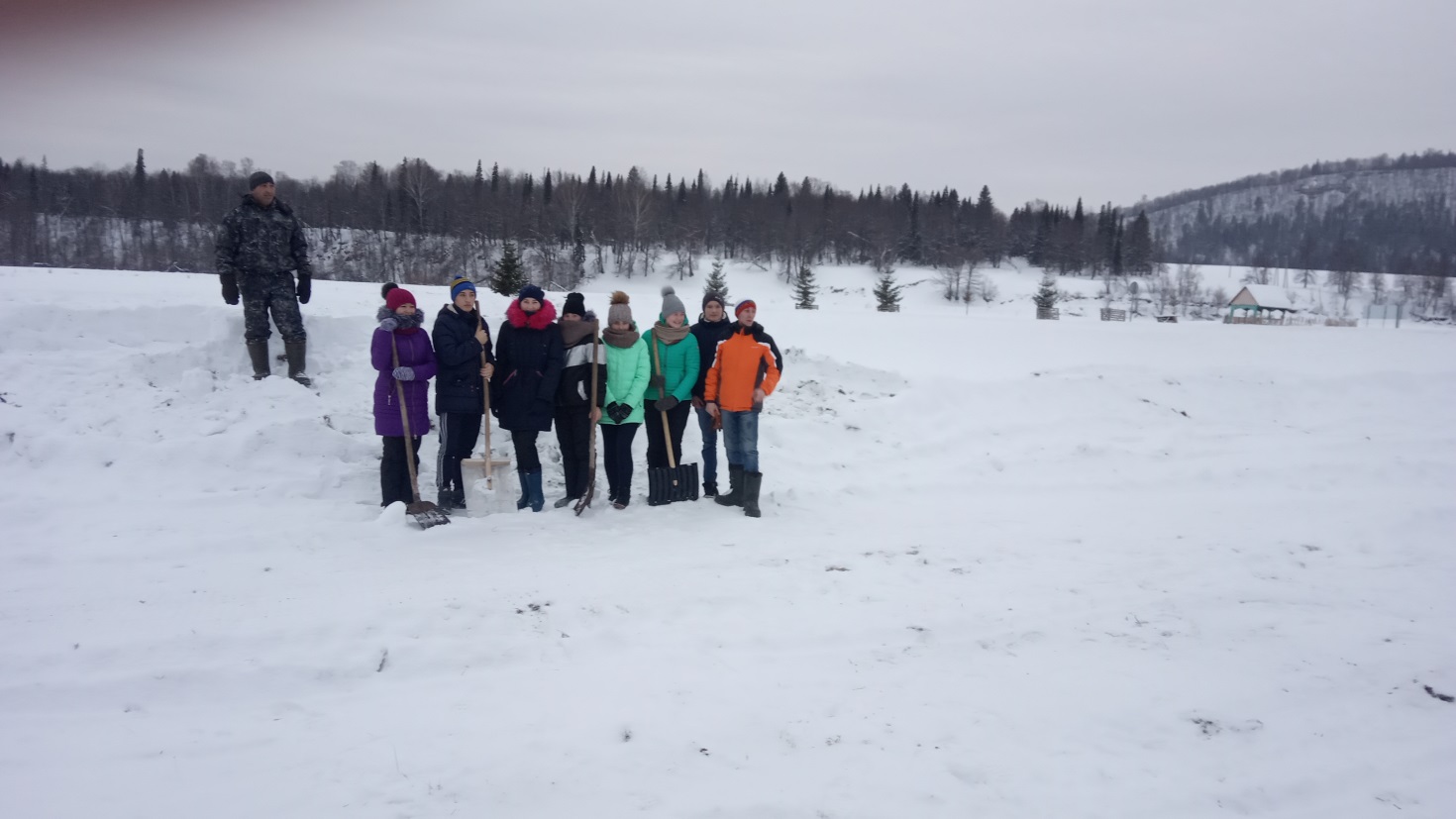 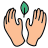 Лыжные соревнования и хоккей на льду
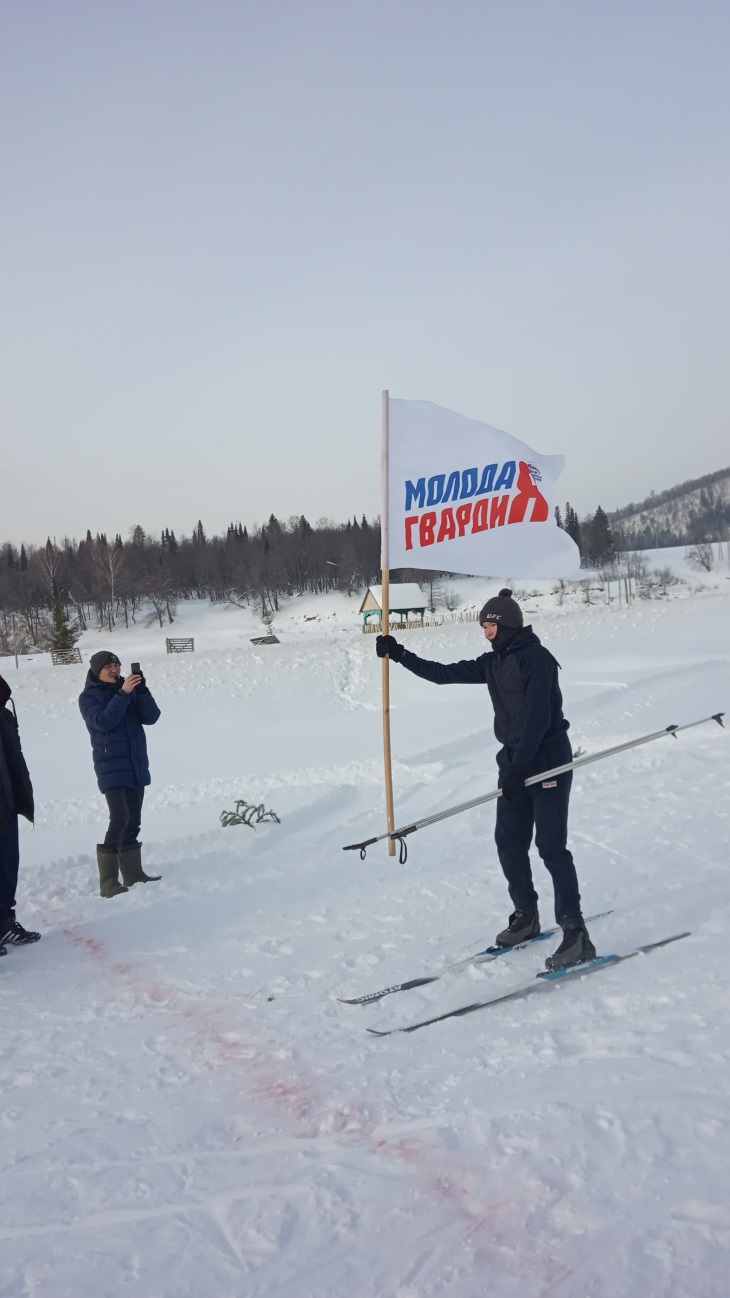 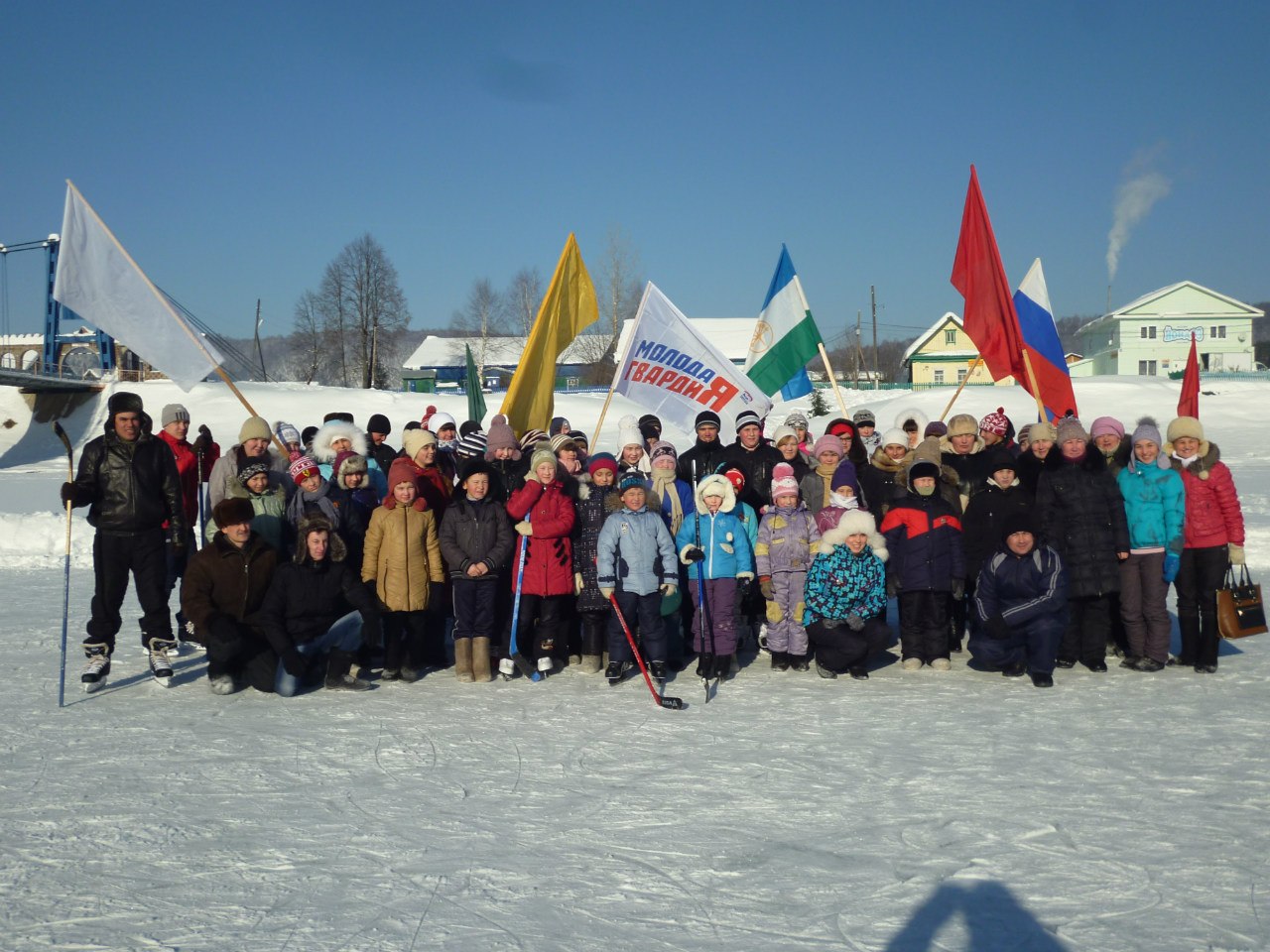 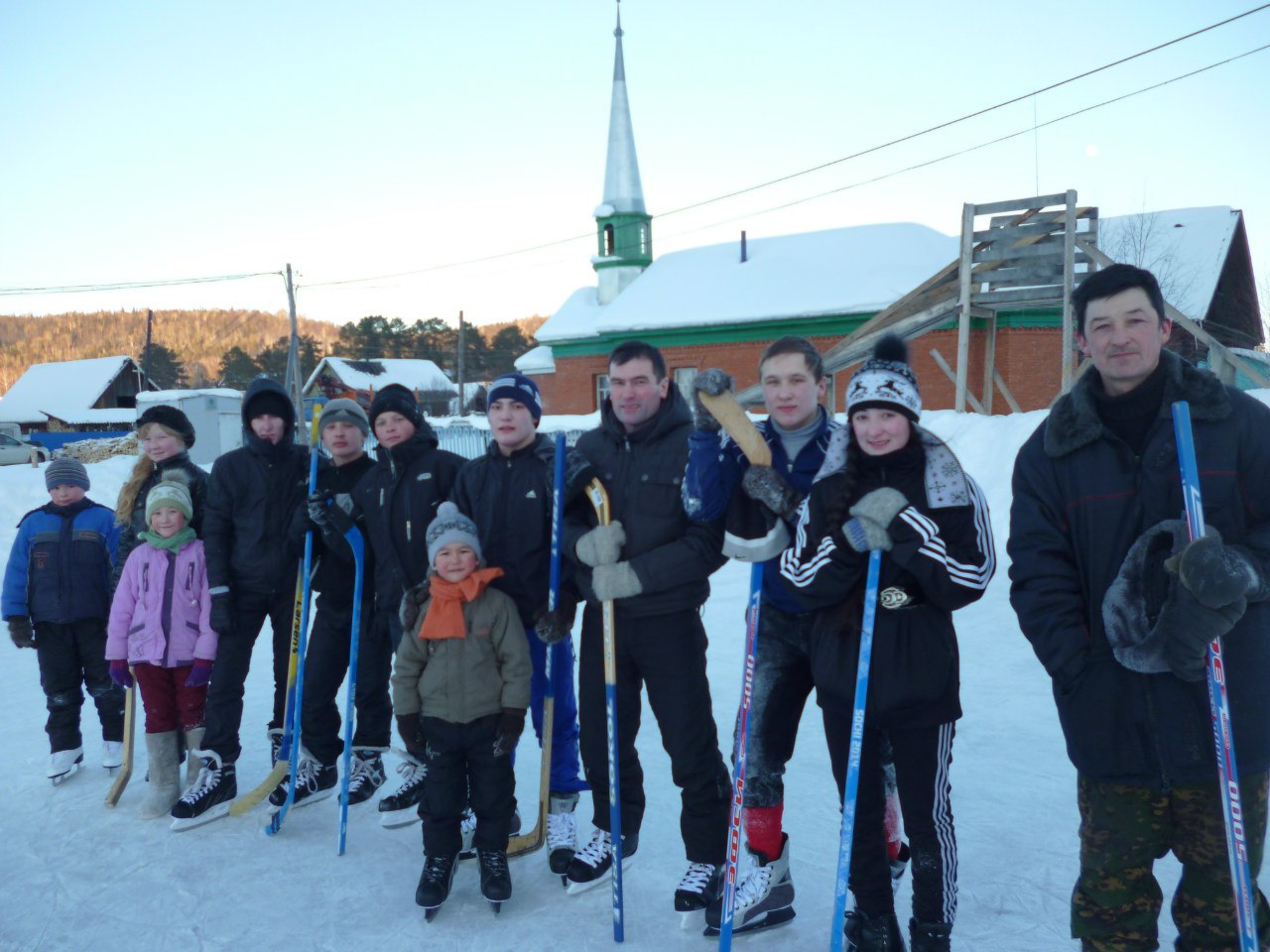 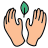 Посещение пожилых и помощь нуждающимся
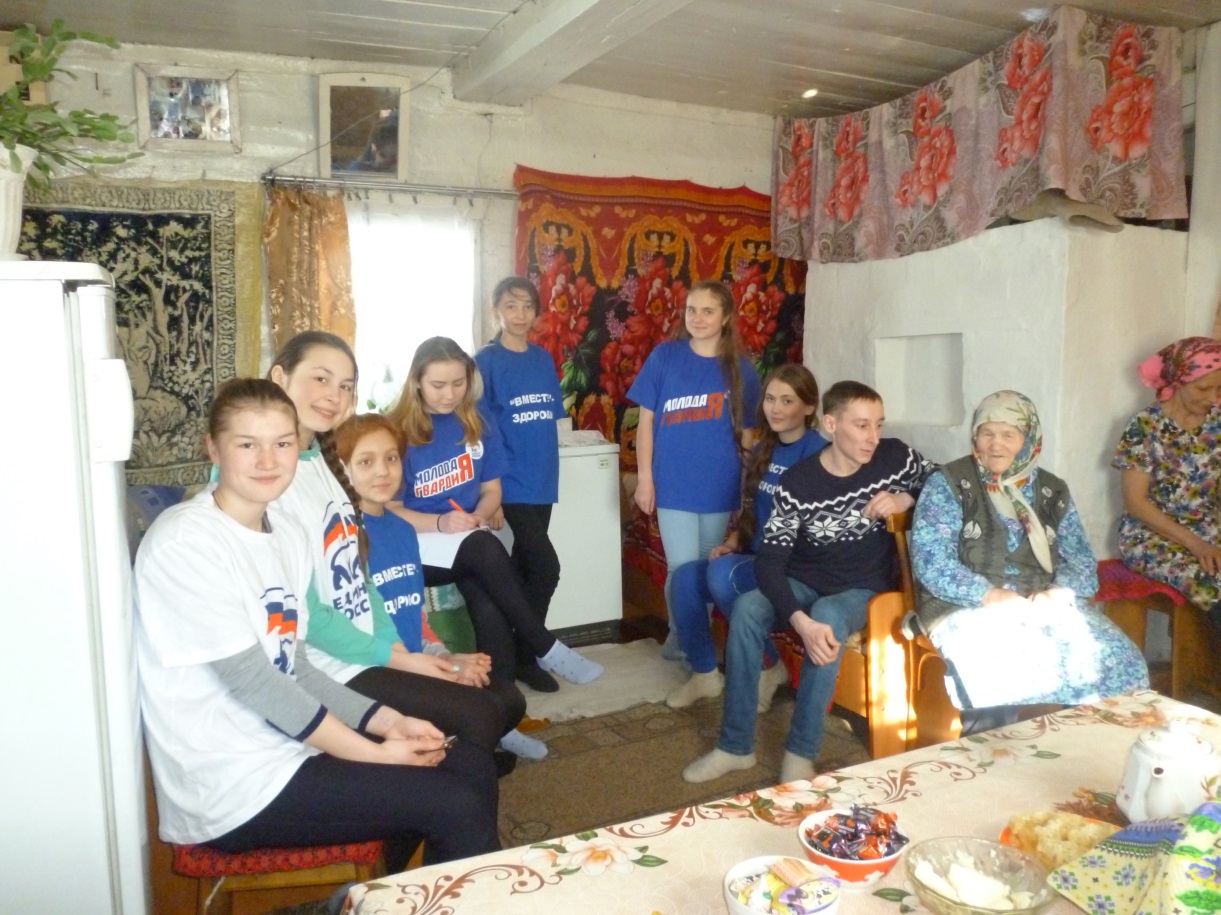 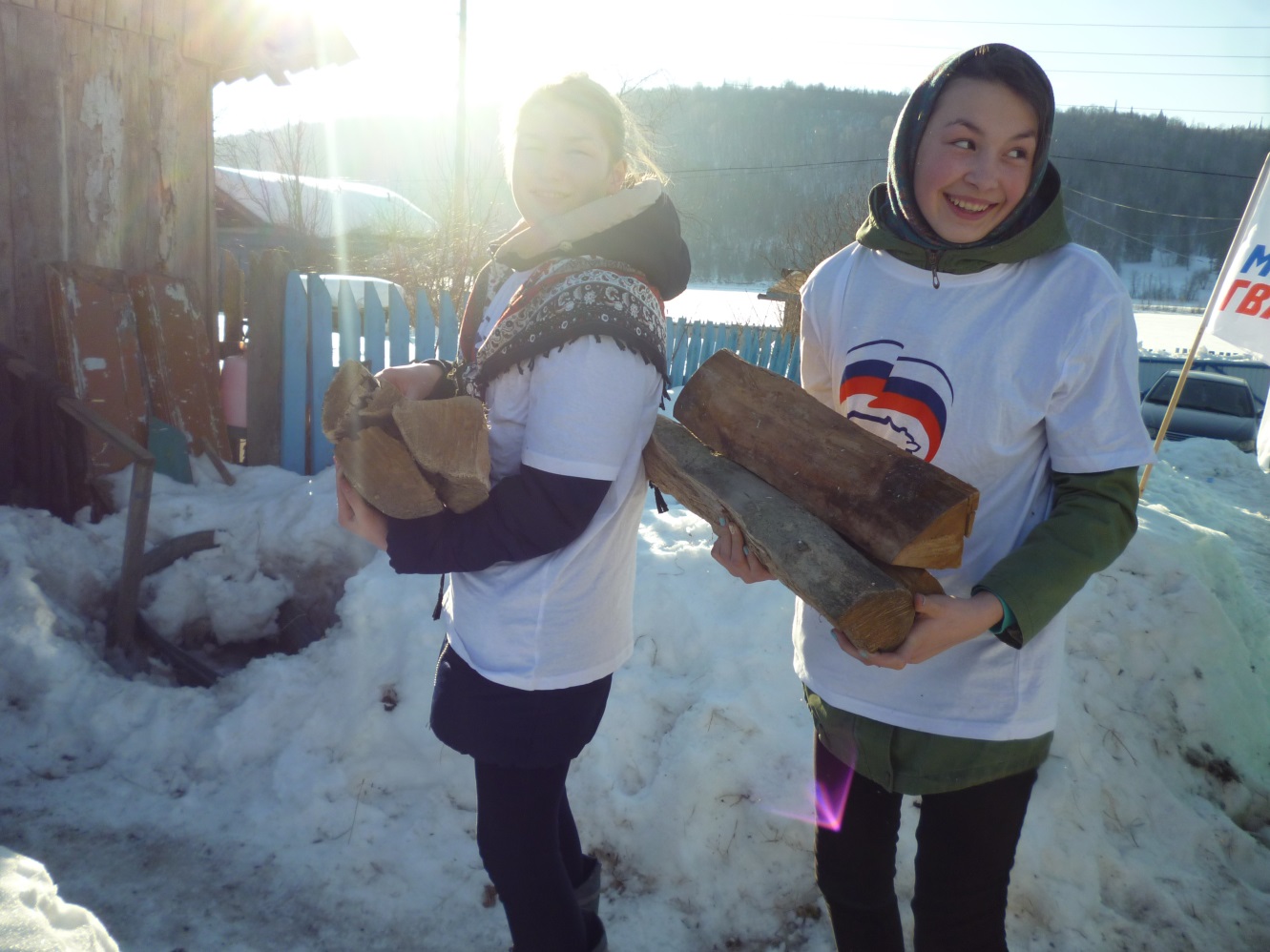 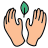 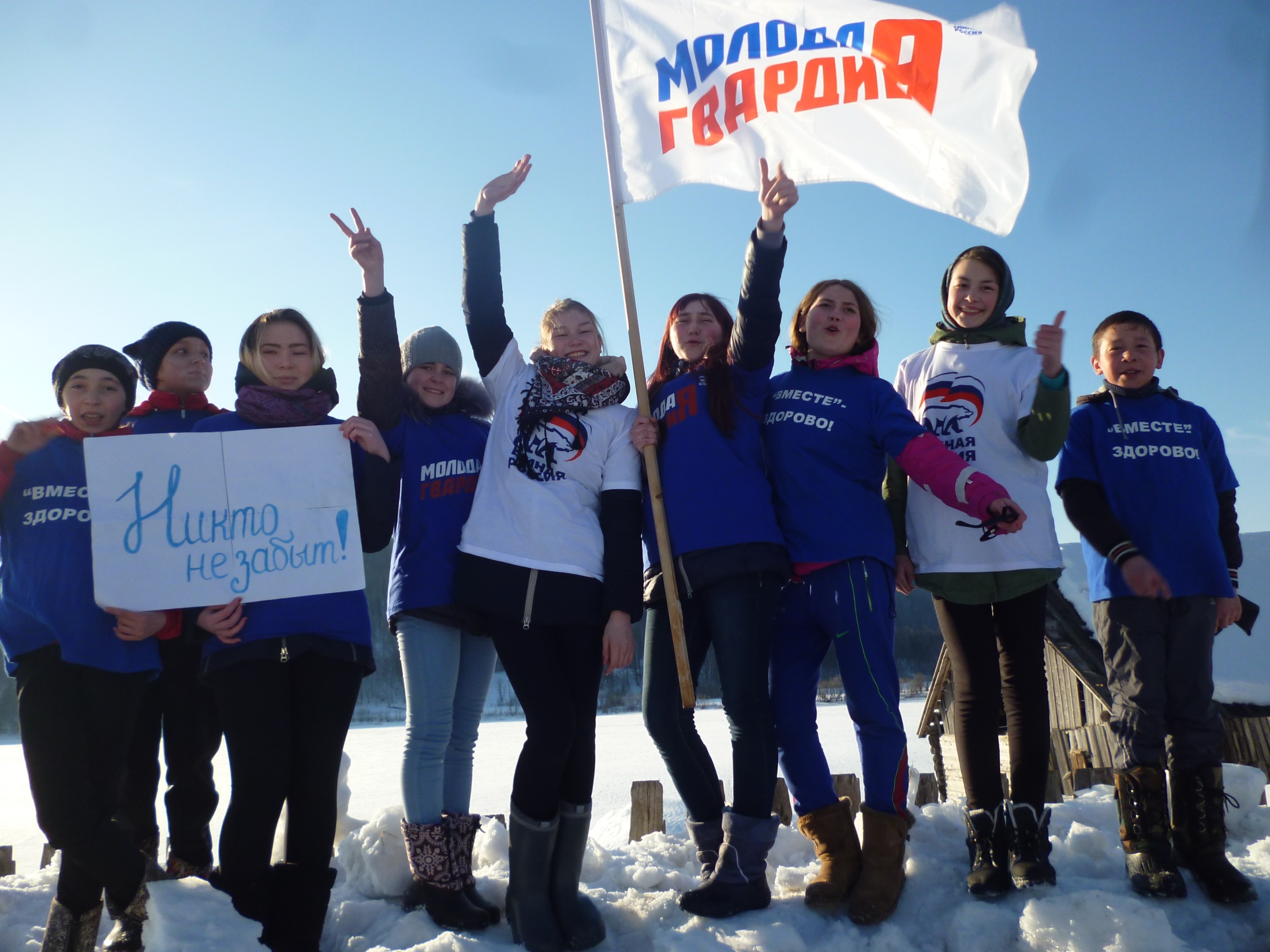 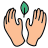 Раздача буклетов и листовок(предназначенные ко дню: 9 мая, Народного Единства и по технике безопасности природного характера)
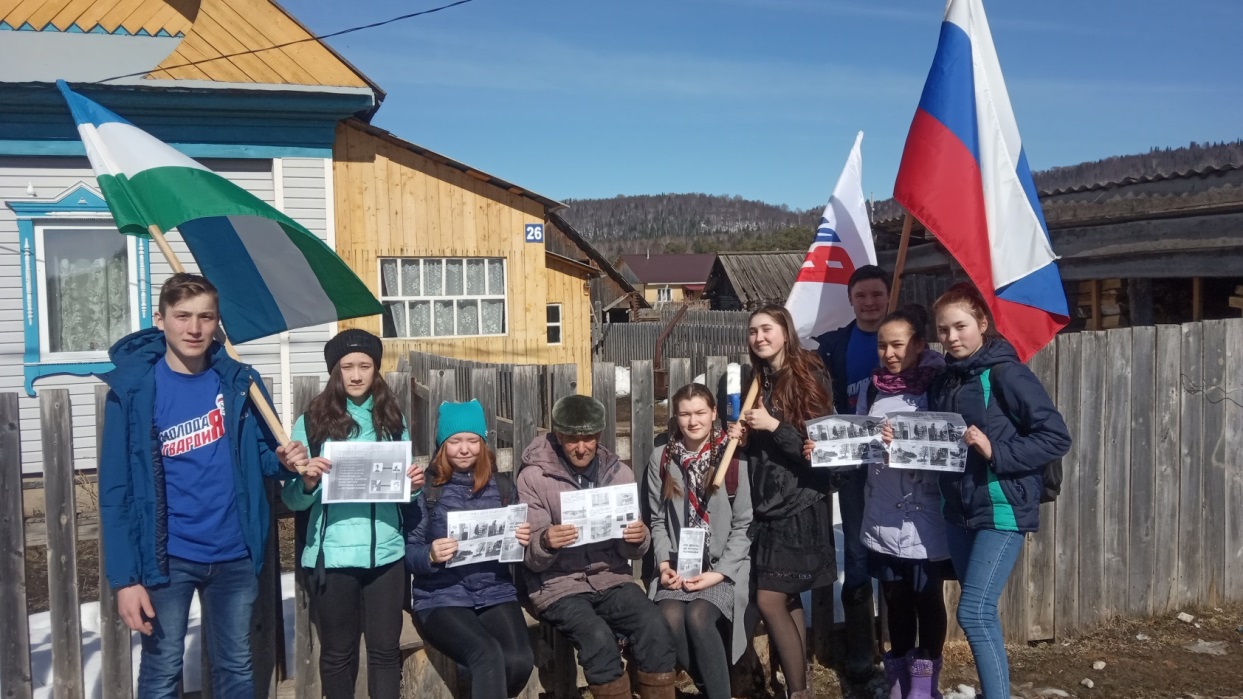 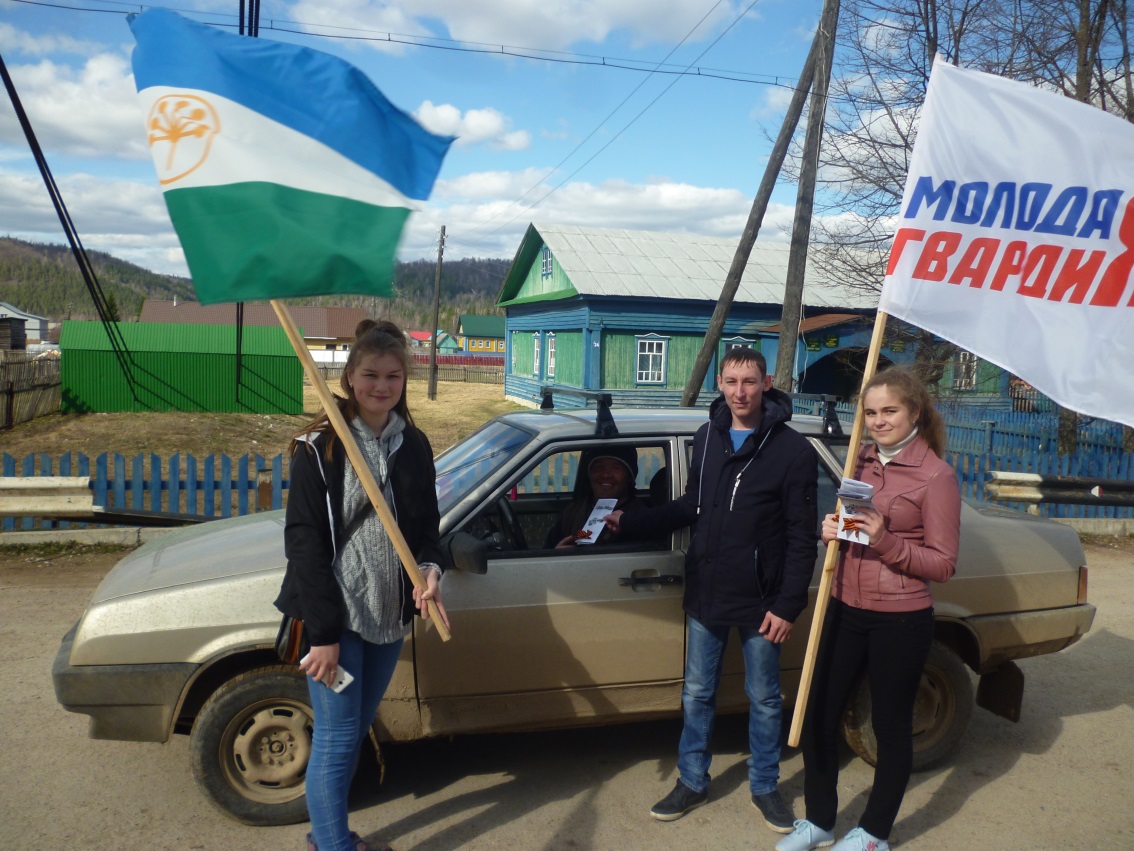 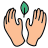 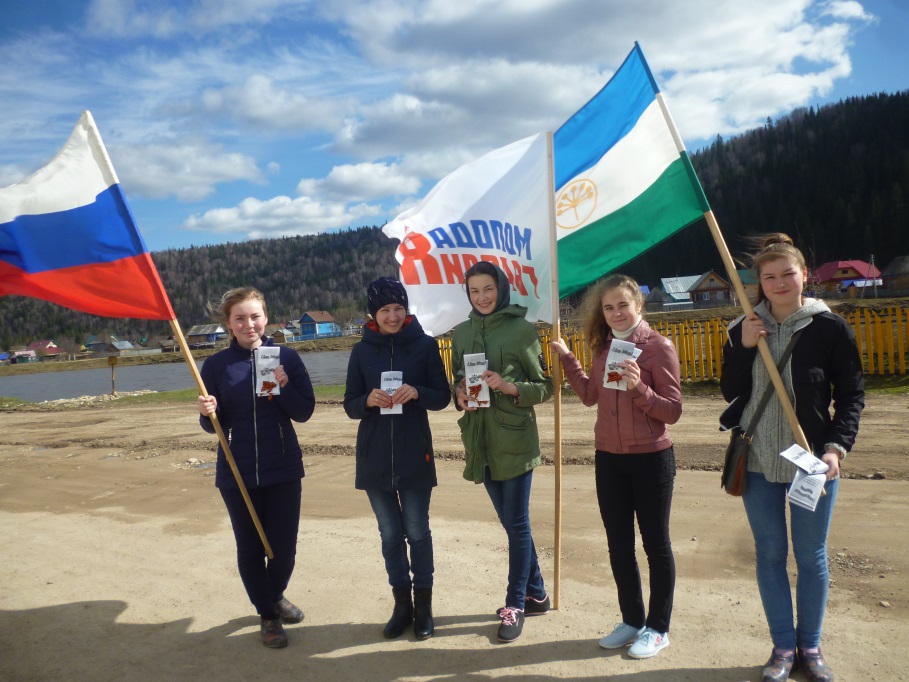 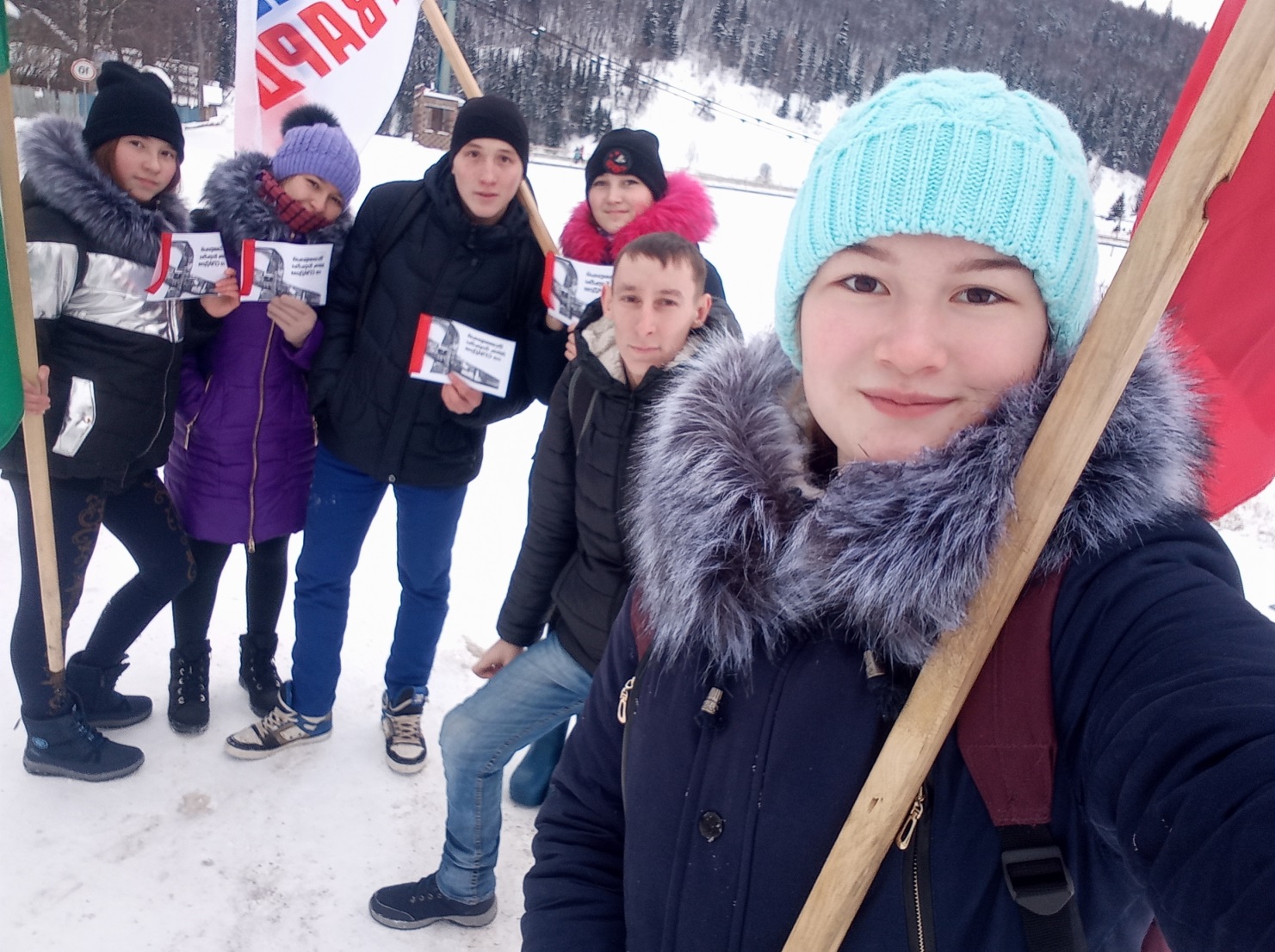 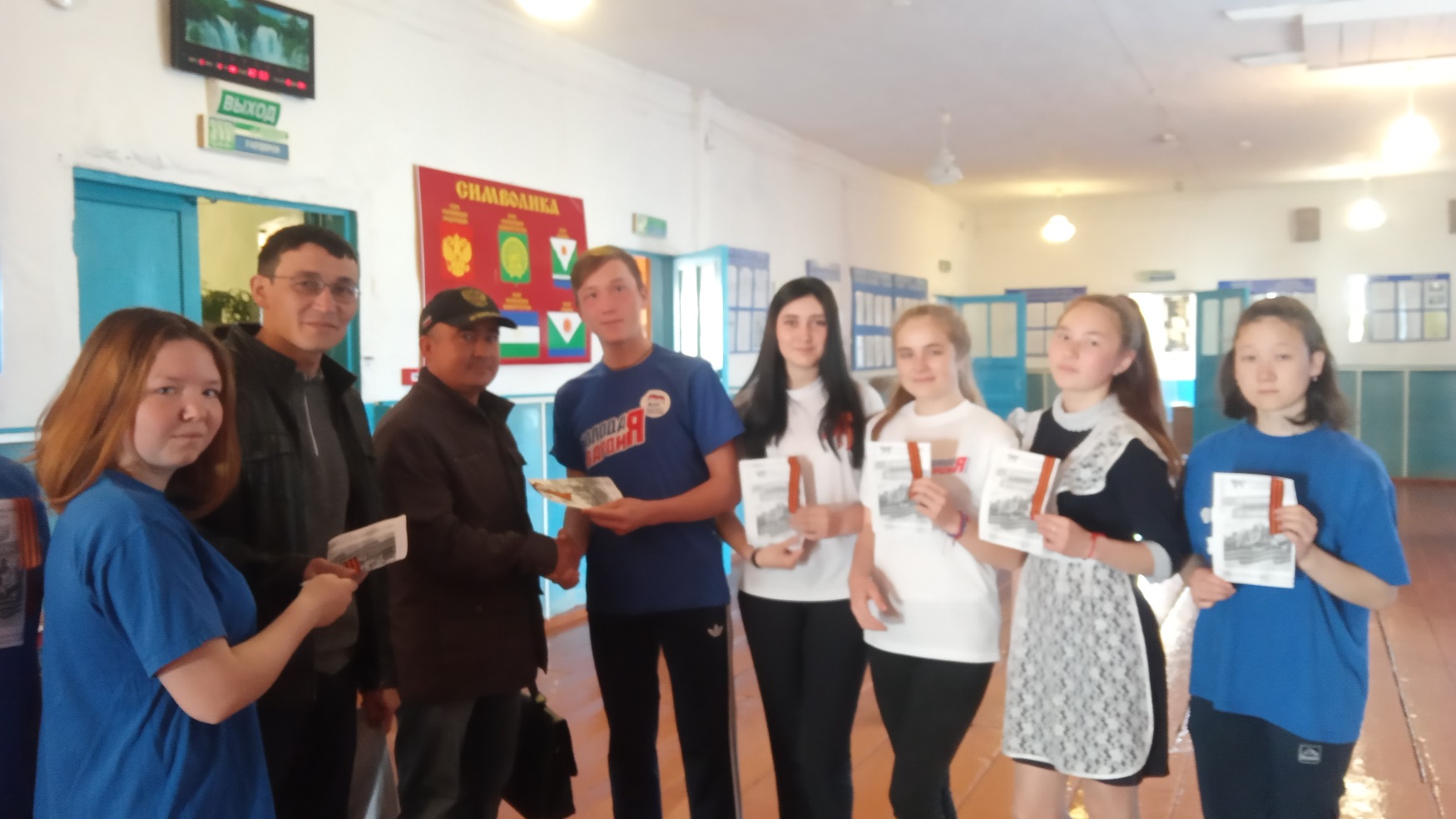 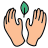 Результаты проекта:
●повышение эффективности волонтерской деятельности
● увеличение возможности для молодежи участвовать в международных проектах и программах
● развитие готовности  к сотрудничеству у участников проекта , способности к  эффективной коммуникации
●получение навыков самореализации и самоорганизации для решения социальных задач
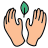 СПАСИБО ЗА ВНИМАНИЕ
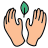